Kent Ellis
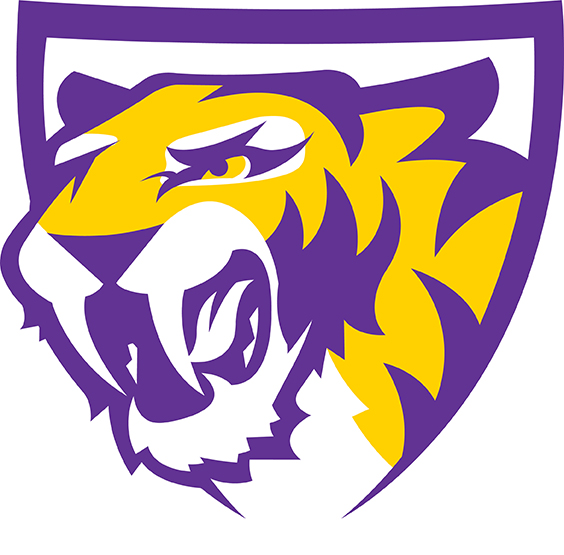 Central Dewitt Hall of Fame 
Induction Class 2004
Inducted for Outstanding Contributions as an Individual of Central High School
Biography
Kent Ellis is a 1977 graduate of Central High School.  During his high school career, Kent participated in Football, Basketball, Baseball, Track, Mixed Chorus, Chamber Singers, Student Council, National Honor Society, and Drama. Kent Ellis earned multiple Varsity letters in Football, Basketball, Track, and Baseball.  Kent participated in Boys State (1976) and the 1977 Iowa Shrine Football game.  Following graduation, Kent attended the University of Iowa and participated in Football for the Hawkeyes.  Kent played Strong Safety, earning Varsity letters all four years and was named Football team captain in 1980.
Article from the Observer
Looking over one achievement after another from the high school days of twins Kent and Kevin Ellis, it is harder finding something they didn’t do than it is finding something they did. 
	After an extensive search through their accomplishments, I can pretty safely say they did not help serve lunch in the school cafeteria. Outside of that, there is not much these two sons of Doris and Lyle, did not do during their four years at Central.
	 The dynamic duo lettered three years in football, basketball, track and baseball (in those days freshmen attended the old junior high). In addition to their sporting activities, Kent was in the sophomore chorus, mixed chorus as a junior and senior, the Chamber Singers as a senior, a member of the student council as a junior and senior, and a member of the foreign-exchange student program as a junior and senior. Kevin was vice president of his senior class, a monitor as a junior and senior, member of the foreign-exchange student program and an attendee at Boys State following his junior year. 
	Not only were the pair involved in as much as possible, they were successful in whatever endeavor they were involved with. As seniors they were important cogs on a Big Bend co-championship football team which ended the season with a 7-2 record. As members of the basketball team,
The Observer (cont.)
they helped the squad set a new season record for wins (17-4) and winning percentage. 
They also were the first Saber basketball team in 10 years winning a tournament game. The Sabers, who at one point in the season were ranked second in class 2A by the Des Moines Register, won a pair of postseason contests before falling in the district championship game. In track the pair ran the final two legs on a state-championship milemedley team. Kevin ran the 400 leg before handing off to Kent for the final 800. 
	The twins received plenty of awards for their athletic activities. In football, both were first-team all-conference offensive players as seniors, as was Kevin following his junior year. Kevin also was a first-team defensive pick at linebacker. Kent, who led the conference in punting, was a secondteam linebacker. Kevin was a Des Moines Register second-team pick at linebacker.
	 In basketball, Kevin was a first-team AllBig Bend selection with Kent earning a spot on the second team. In addition to forming half of a state-championship relay team, the pair teamed with Greg Kedley and Scott Kelly to compete in the medley at the Drake Relays. During the summer after graduation the pair became the first Central students selected to play
The Observer (cont.)
in the Iowa Shrine Football Game.
Getting an up-close and personal look at the Ellises was Spangler, the Central football coach at the time. “They were very much alike,” he said. “People always talked about how good they were, but they worked hard to get there. Both were true competitors. Talk about coachable; they would do anything you asked of them. You never had to worry about them. They were top-of-the-line kids; quality, quality young men. They were not only good on the field, they were good off of it as well.” What the pair accomplished after high school backs up Spangler’s comments.
	 The twins continued their athletic careers at the University of Iowa. They began their Hawkeye football careers as walk-ons but were soon put on scholarship. Both went on to letter four years. As a freshman, Kevin ranked fifth in the Big 10 in kick-off returns. Their first two years in Iowa City they played for head coach Bob Cummings. Their junior and senior years were under hall of fame coach Hayden Fry. As a junior and senior, Kent was a starting safety while Kevin started at cornerback. As a senior, Kent was one of the team’s captains. Kevin also ran track for the Hawkeyes, lettering three times. As a senior he was a team captain. Both earned their degrees from the university.
The observer (cont.)
Following graduation, Kent went to work as an engineer for the Iowa Department of Transportation, where he still is employed. He married Donna, and the couple has three children: son, Kyle (19), and daughters Tiffany (10) and Carolyn (8). This past summer, Kent and Kyle climbed the Grand Teton. Next summer, they plan on climbing Devil’s Tower.
	 Kevin spent a year as an assistant track coach at Iowa. He went on to a career at Mid-American Energy Co. in Davenport. An ordained deacon at the Gospel Temple Church of Davenport, he was presented with the Mid-America Global Days of Service for Volunteerism award in 2002. The honor is given annually to the employee with the highest number of volunteer hours served. Kevin has one daughter, Lindsay Renee (14). In his spare time, Kevin enjoys working at the new addition to his church as well as designing and building the wooden cross above the altar.
	 “They were remarkable young men,” Spangler said of Kent and Kevin Ellis. “They certainly belong in the hall of fame.” Yes they do, Spank, as does the 1953 track team, Nat Baird and Howard Ehrler. Congratulations to all of you. You have made your school proud, not only with what you have accomplished in high school, but with the impact you have made on those around you.